SOL VUS 6
Last Half of the 18th Century Through the First Half of the 19th Century
Different views of economic and foreign policy issues led to the development of the first American political parties.
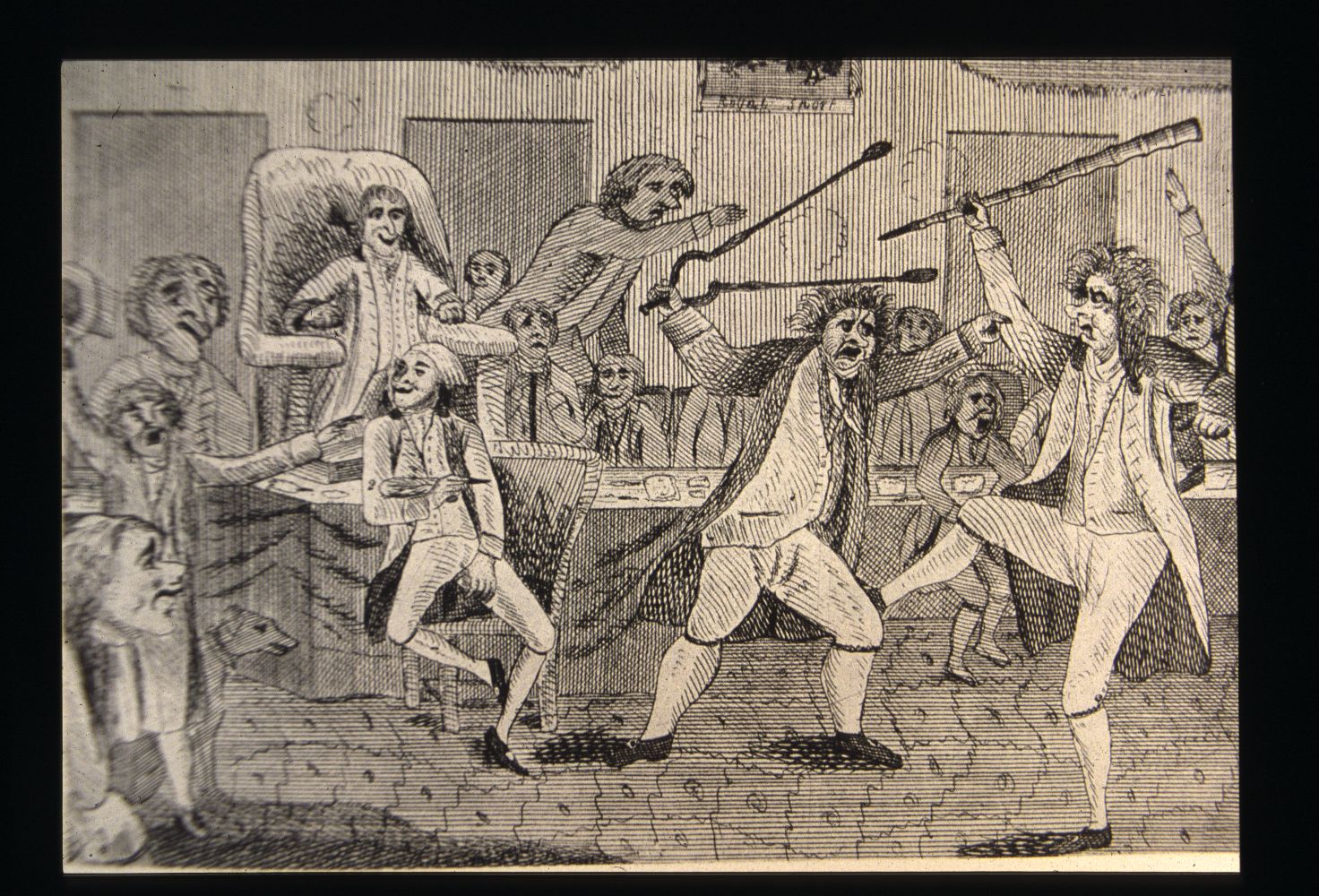 Controversy over the Federalists’ support for the Bank of the United States, the Jay Treaty, and the undeclared war on France contributed to the emergence of an organized opposition party, the Democratic-                                                                       Republicans,                                                                                                  led by                                                                                           Thomas                                                                                   Jefferson and                                                                                        James                                                                                      Madison.
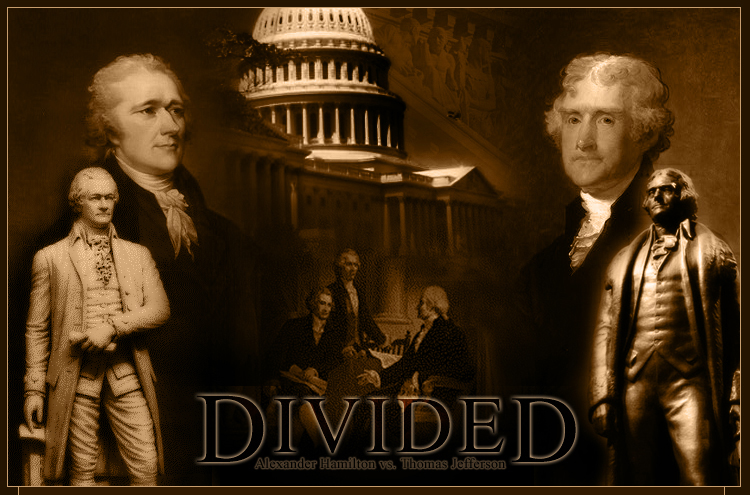 The presidential election of 1800, won by Thomas Jefferson, was the first American presidential election in which power was peacefully                                                                            transferred                                                                                      from one                                                                               political party                                                                                to another.
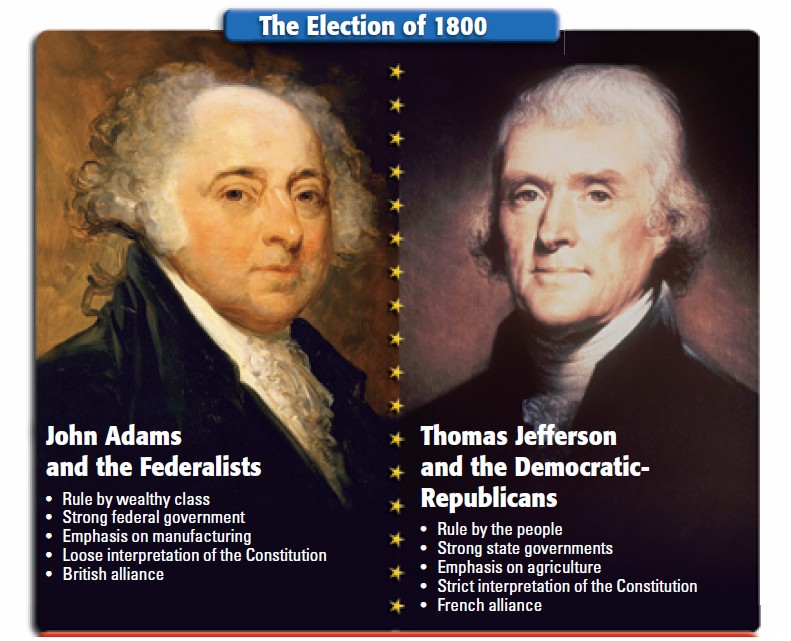 Democratic-Republican
Federalist
First Political Parties
The Federalists, led by John Adams and Alexander Hamilton, typically believed in a strong national government and commercial economy.
They were supported by bankers and business interests in the Northeast.
The Democratic-Republicans believed in a weak national government and an agricultural economy. 

They were supported by farmers, artisans, and frontier settlers in the South.
Economic and strategic interests, supported by popular beliefs, led to territorial expansion to the Pacific Ocean.
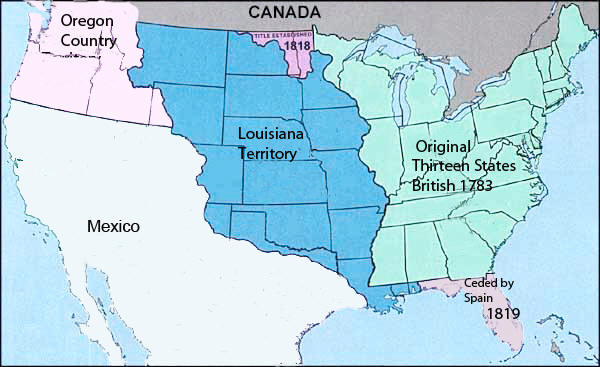 The new American republic prior to the Civil War experienced dramatic territorial expansion, immigration, economic growth, and industrialization. Americans, stirred by their hunger for land and the ideology of “Manifest Destiny,” flocked to new frontiers.
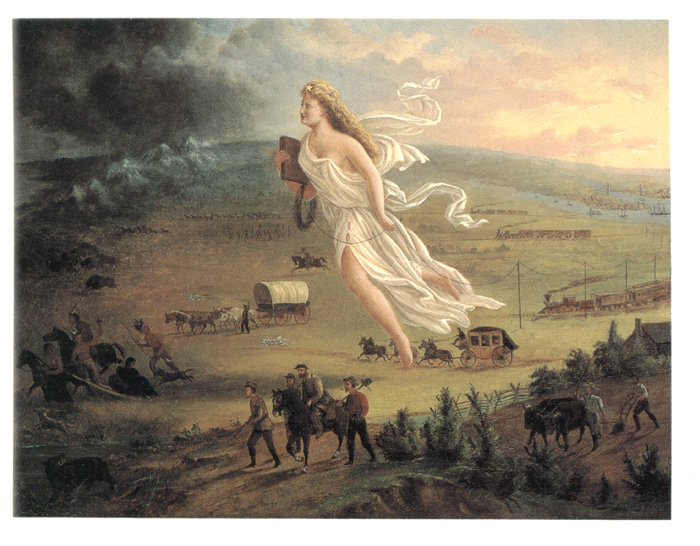 Conflicts between American settlers and Indian nations in the Southeast and the old Northwest resulted in the relocation of many Indians to reservations.
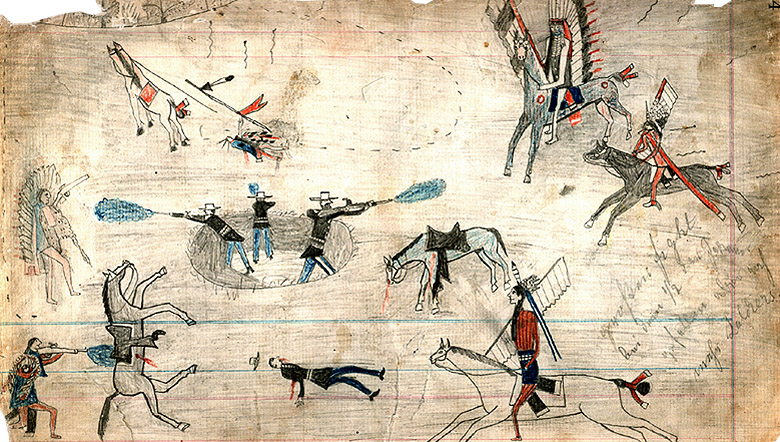 Expansion resulting from the Louisiana Purchase and War of 1812
Thomas Jefferson, as president                                                            in 1803, purchased the huge                                                     Louisiana Territory from France,                                                           which doubled the size of the                                                                  United States overnight. 
He authorized the Lewis and                                          Clark expedition to explore the                                                  new territories that lay west of                                              the Mississippi River. 
Sacajawea, an American Indian                                              woman, served as their guide                                                       and translator.
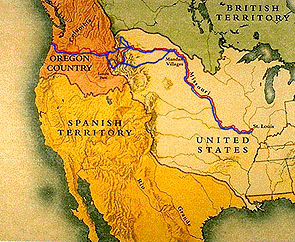 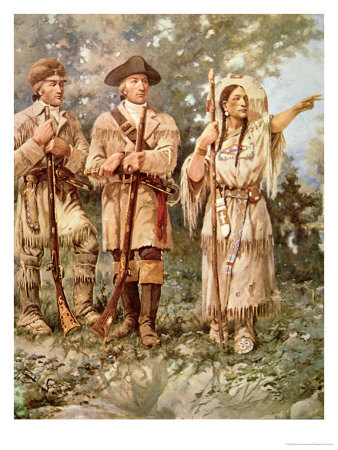 The American victory over the British in the War of 1812 produced an American claim to the Oregon Territory and increased migration of American settlers into Florida, which was later acquired by treaty from Spain.
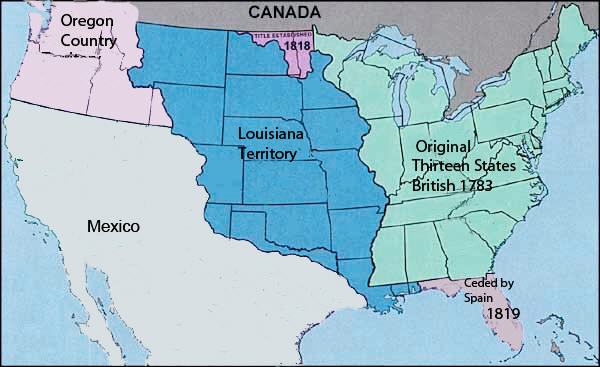 The Monroe Doctrine (1823) stated the following:
The American continents should not be considered for future colonization by any European powers.
Nations in the Western Hemisphere were inherently different from those of Europe—i.e., they were republics by nature rather than monarchies.
The United States would regard as a threat to its own peace and safety any attempt by European powers to impose their system on any independent state in the Western Hemisphere.
The United States would not interfere in European affairs.
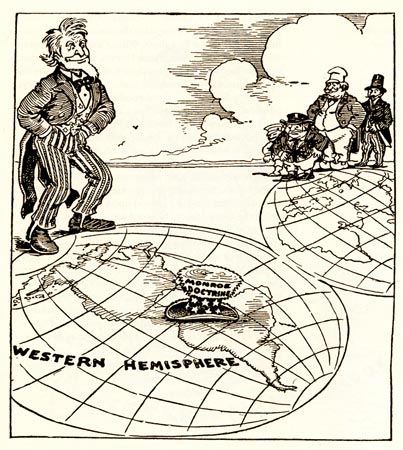 The westward movement and economic development
American settlers streamed westward from the coastal states into the Midwest, Southwest, and Texas, seeking economic opportunity in the form of land to own and farm.
The growth of railroads and canals helped the growth of an industrial economy and supported the westward movement of settlers.
Eli Whitney’s invention of the cotton gin led to the spread of the slavery-based “cotton kingdom” in the Deep South.
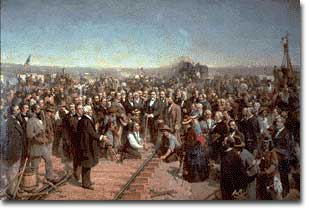 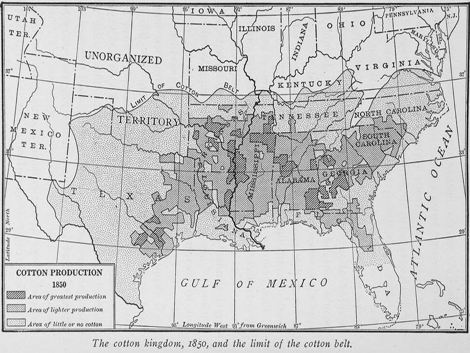 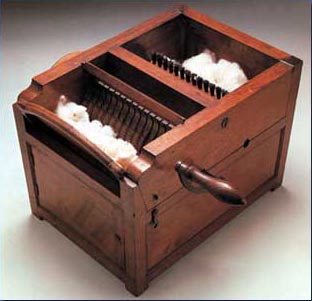 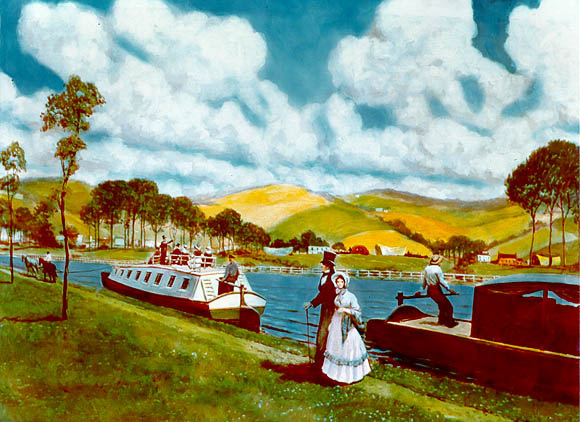 The westward movement and economic development
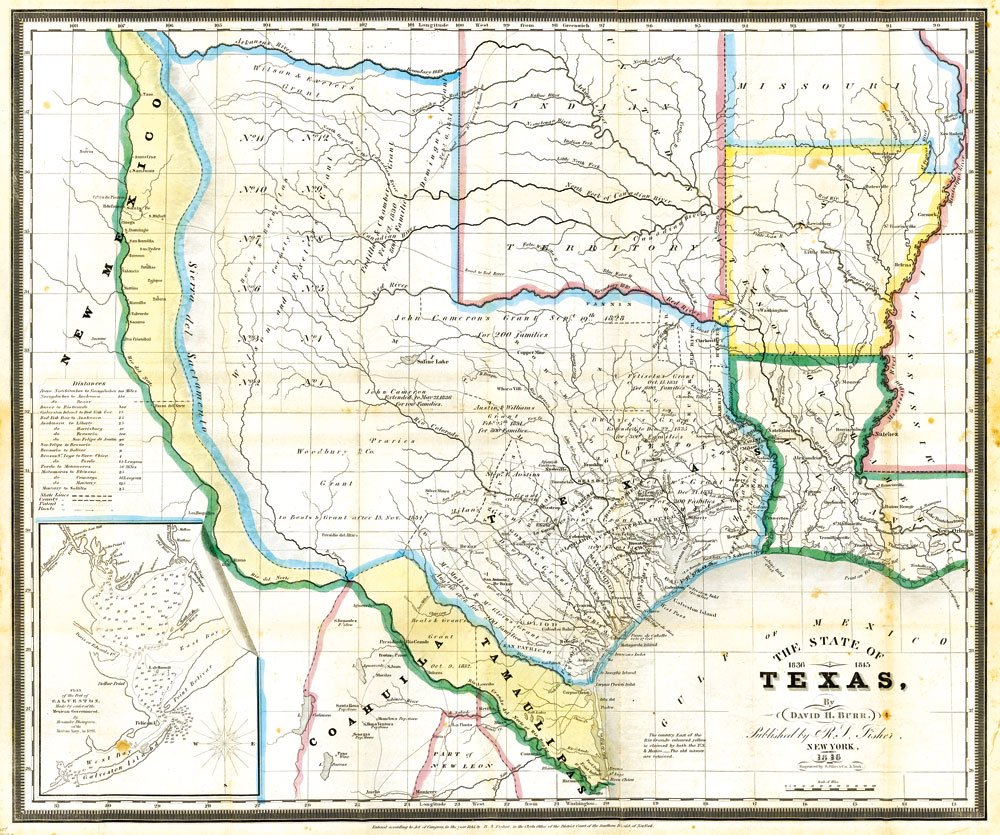 American migration into                                                     Texas led to an armed                                                                  revolt against Mexican rule                                                          and a famous battle at the                                                     Alamo, in which a band of                                                         Texans fought to the last                                                             man against a vastly                                                              superior force. 
The Texans’ eventual                                                                        victory over Mexican                                                              forces subsequently                                                                            brought Texas into                                                               the United States.
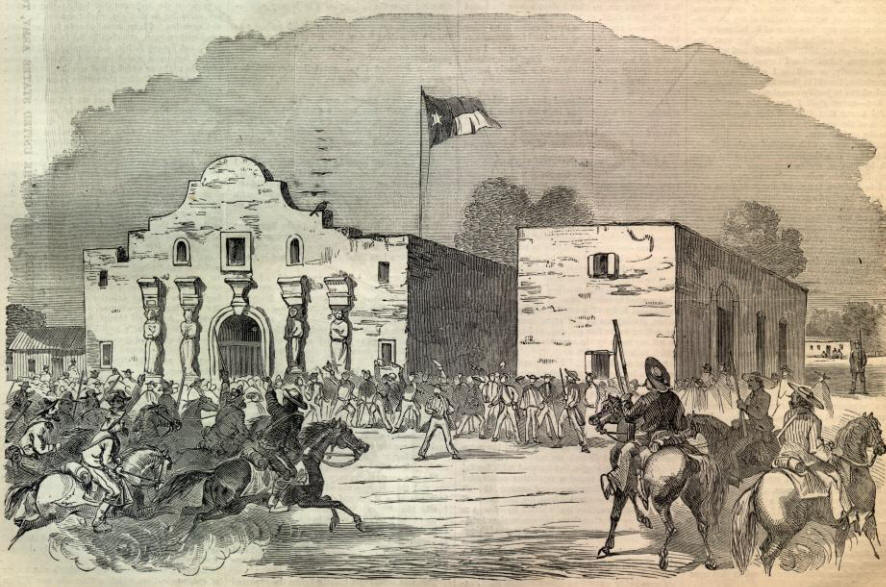 The westward movement and economic development
The American victory in the Mexican War during the 1840s led                                                                                   to the                                                                                   acquisition of                                                                                             an enormous                                                                          territory that                                                                                  included the                                                                                   present-day                                                                                   states of                                                                                        California,                                                                               Nevada, Utah,                                                                                      Arizona, and parts of Colorado and New Mexico.
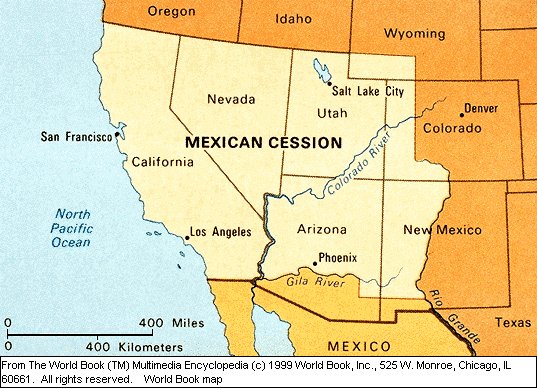 Impact on the American Indians
The belief that it was America’s “Manifest Destiny” to stretch from the Atlantic to the Pacific provided political                                                         support for territorial                                                    expansion.
During this period of                                                           westward migration,                                                            American Indians were                                                    repeatedly defeated in                                                              violent conflicts with                                                              settlers and soldiers and                                                          forcibly removed from                                                            their ancestral homelands.
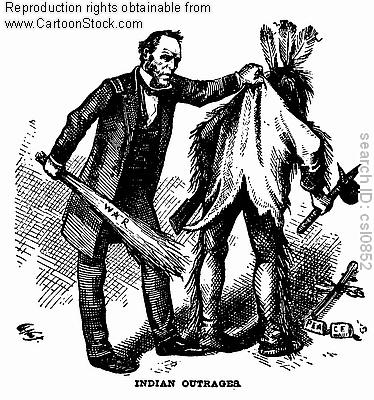 Impact on the American Indians
They were either forced to march far away from their homes (the “Trail of Tears,” when several tribes were relocated from Atlantic Coastal states to Oklahoma) or confined to reservations.
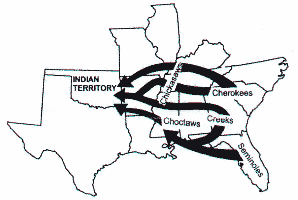 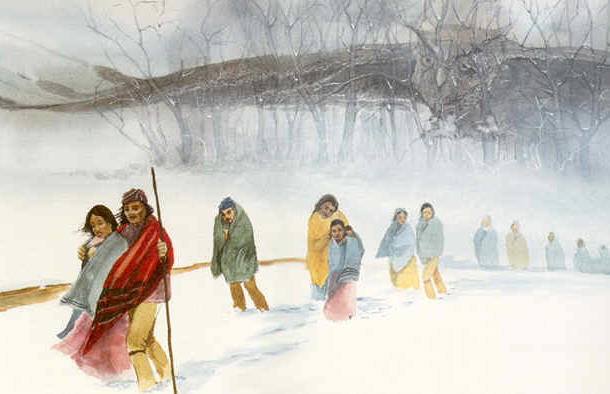 British interference                                                                  with American shipping                                                                        and western                                                           expansionism                                                                               fueled the call for a                                                        declaration of war.
Federalists opposed                                                             Madison’s war resolution and talked of secession and proposed constitutional amendments, which were not acted upon.
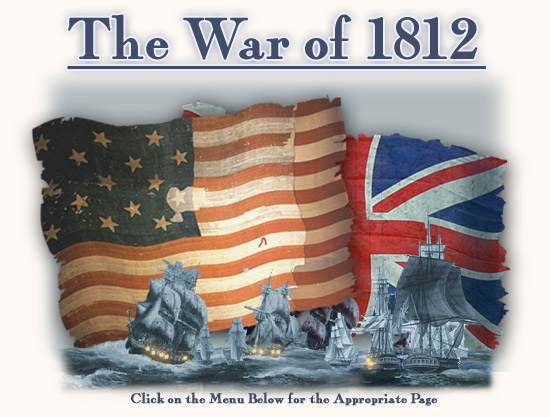 An extension of the franchise, westward expansion, and the rise of sectional interests prompted increased participation in state and national politics.
The changing character of American politics in “the age of the common man” was characterized by
heightened emphasis on equality in the political process for adult  white males
the rise of interest group politics                                            and sectional issues
a changing style of campaigning
increased voter participation.
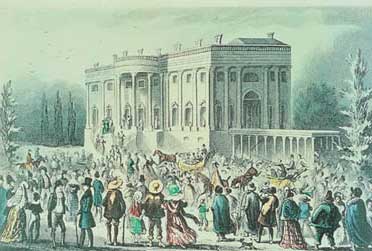 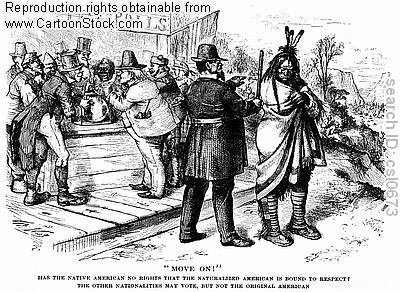 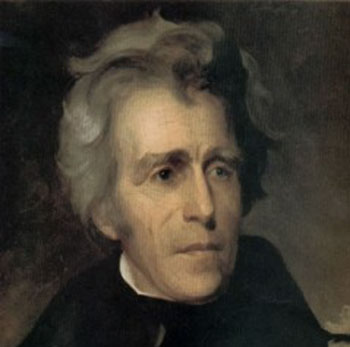 Andrew Jackson personified the                                      “democratic spirit” of the age by                               challenging the economic elite                               and rewarding campaign supporters                                    with public office (Spoils                                              System).
The Federalist Party                                                disappeared, and new political                                       parties, the Whigs and                                                           Know-Nothings, were organized                                in opposition to the Democratic                                   Party.
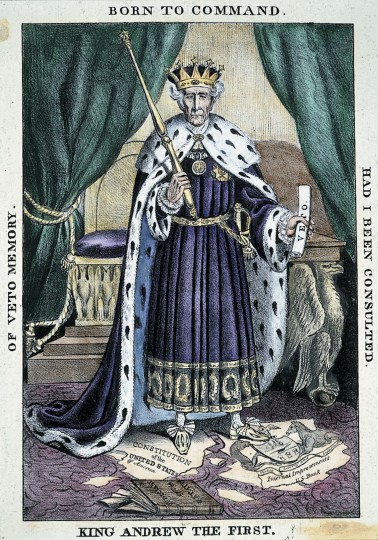 The nation struggled to resolve sectional issues, producing a series of crises and compromises.
These crises took                                                                              place over the                                                                         admission of new                                                                       states to the                                                                                      Union during the                                                                      decades before                                                                                     the Civil War. 
The issue was                                     whether the number of “free                                                                                   states” and “slave                                                                             states” would remain balanced, thus affecting the distribution of power in the Congress.
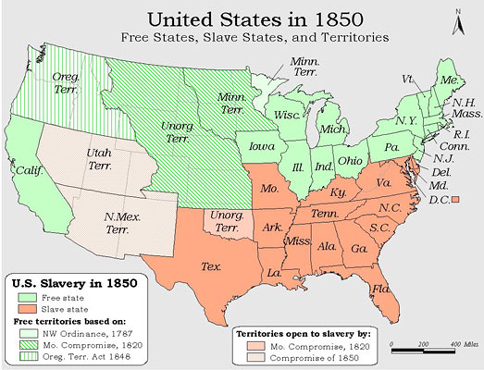 Sectional tensions caused by competing economic interests
The industrial North favored high protective tariffs to protect Northern manufactured goods from foreign competition.
The agricultural South opposed high tariffs that made the price of imports more expensive.
Sectional tensions caused by westward expansion
As new states entered the Union, compromises were reached that maintained the balance of power in Congress between “free” and “slave” states.
The Missouri                                                                                                 Compromise (1820)                                                                       drew an east-west                                                                          line through the                                                                    Louisiana Purchase,                                                                          with slavery                                                                            prohibited above the                                                                                line and allowed below, except that slavery was allowed in Missouri, north of the line.
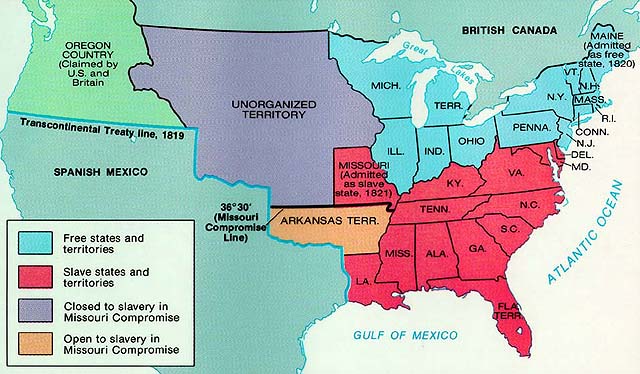 Sectional tensions caused by westward expansion
In the Compromise of 1850, California entered as a free state, while the new Southwestern territories acquired from Mexico would decide on their own (popular sovereignty), and a tougher Fugitive Slave Law/Act.
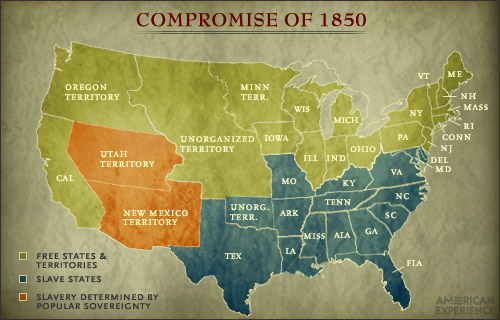 Sectional tensions caused by westward expansion
The Kansas-Nebraska Act of 1854 repealed the Missouri Compromise line, giving people in Kansas and Nebraska the choice whether to allow slavery in their states or not (“popular sovereignty”).
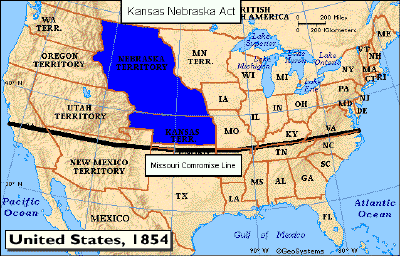 Sectional tensions caused by westward expansion
The Kansas-Nebraska Act produced bloody fighting in Kansas as pro- and anti-slavery forces battled each other. It also led to the birth of the Republican Party that same year to oppose the spread of slavery.
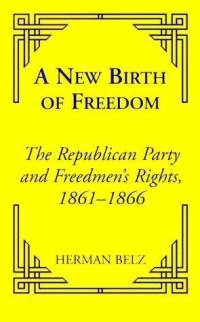 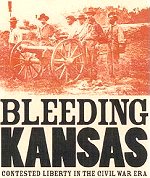 Sectional tensions caused by debates over the nature of the Union
South Carolinians argued that sovereign states could nullify the Tariff of 1832 and other acts of Congress. 
A union that allowed state                                                  governments to invalidate acts of                                                     the national legislature could be                                               dissolved by states seceding from                                                 the Union in defense of slavery                                              (Nullification Crisis).
President Jackson threatened to                                                   send federal troops to collect the                                         tariff revenues.
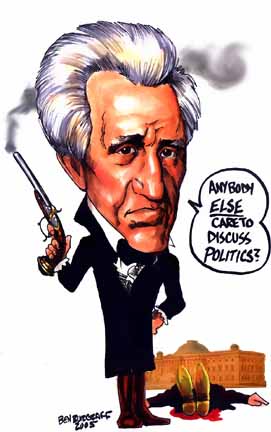 Sectional tensions caused by the institution of slavery
Slave revolts in Virginia, led by Nat Turner and Gabriel Prosser, fed white Southerners’ fears about slave rebellions and led to harsh laws in the South against fugitive slaves. 
Southerners who favored                                                       abolition were intimidated                                          into silence.
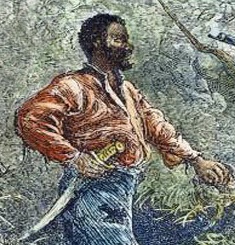 Sectional tensions caused by the institution of slavery
Northerners, led by William                                                              Lloyd Garrison, publisher of                                                              The Liberator, increasingly                                                       viewed the institution of                                                          slavery as a violation of                                                         Christian principles and                                                                argued for its abolition.
Southerners grew alarmed                                                                by the growing force of the                                               Northern response to the abolitionists.
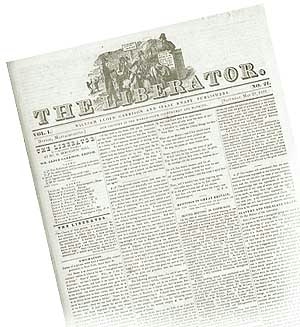 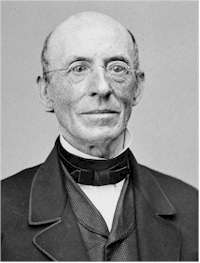 Sectional tensions caused by the institution of slavery
Fugitive slave events pitted Southern slave owners against outraged Northerners who opposed returning escaped slaves to bondage.
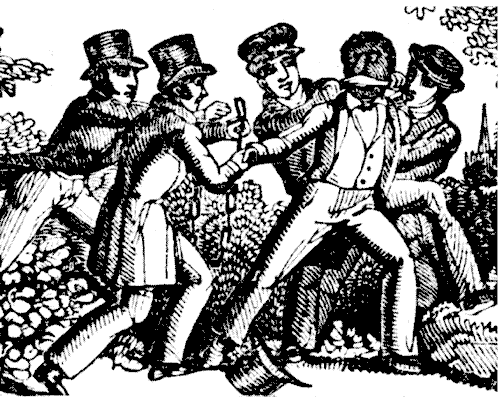 The women’s suffrage movement
At the same time the abolitionist movement grew, another reform movement took root—the movement to give equal rights to women.
Seneca Falls Declaration
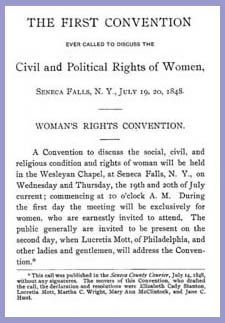 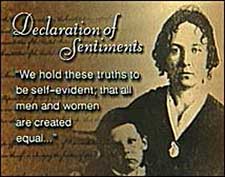 The women’s suffrage movement
Elizabeth Cady Stanton and Susan B. Anthony, became involved in the women’s suffrage movement before the Civil War and continued with the movement after the war
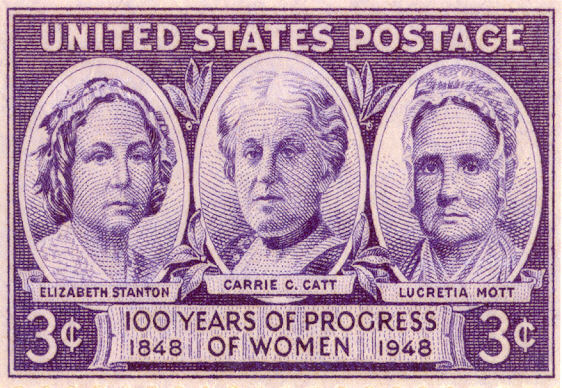